CS6120: Lecture 10Lexical Semantics
Kenneth Church
https://kwchurch.github.io/
10/30/23
1
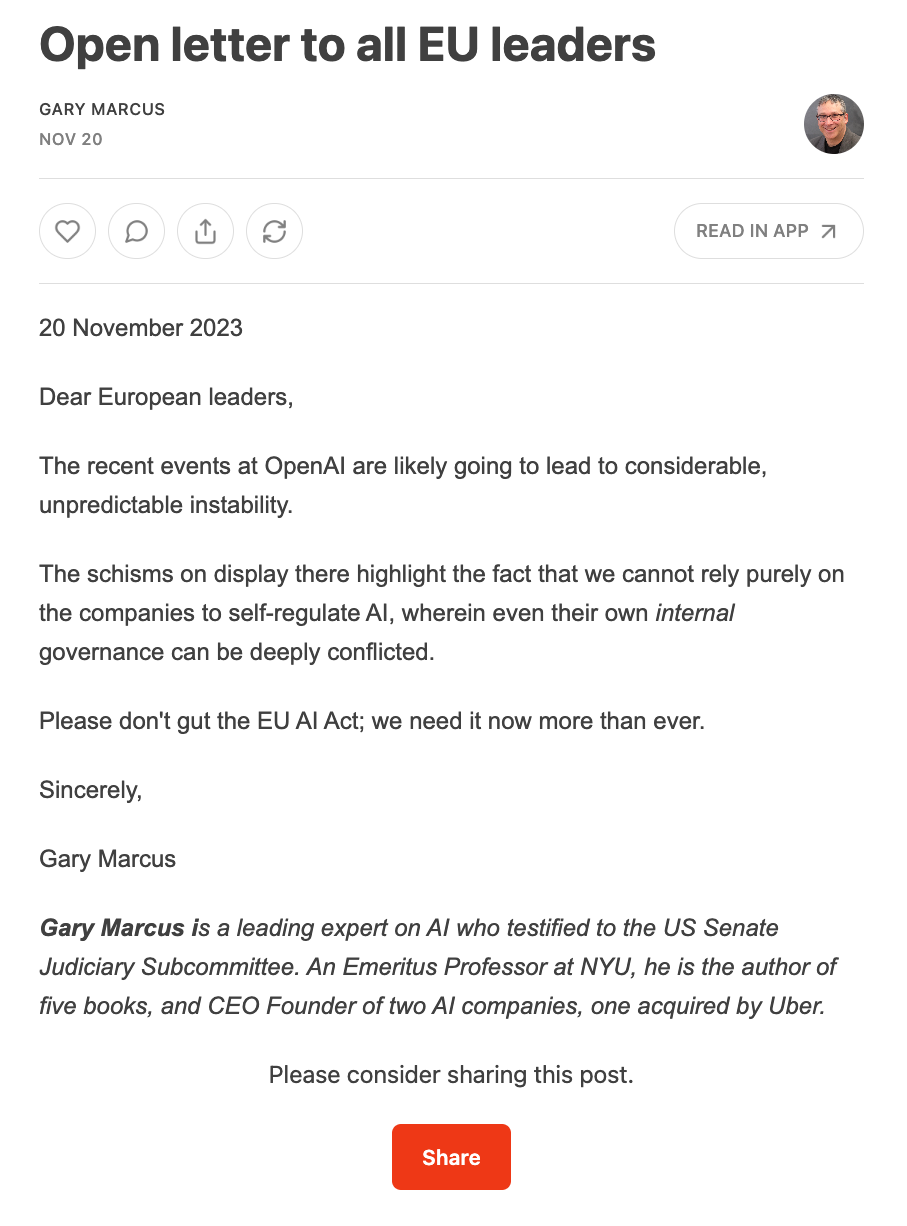 10/30/23
2
Commercial Applications:Lexical Semantics
Ad for Ground News: https://youtu.be/nPZPrs2Uf_g?t=1137
BOTUS: https://www.npr.org/sections/money/2017/04/07/522897876/meet-botus-planet-money-s-stock-trading-twitter-bot
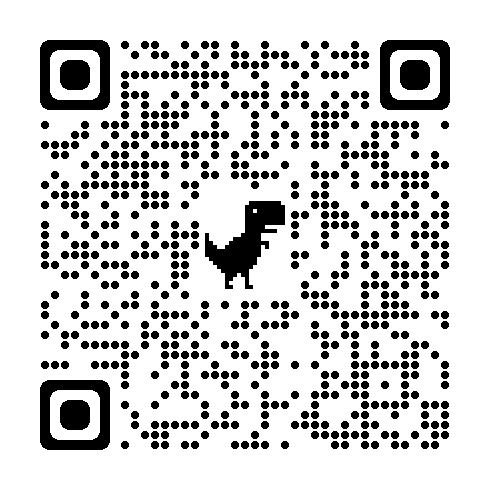 10/30/23
3
Knowledge Acquisition Bottleneck: Bar-Hillel (1960)Word-Sense Disambiguation (WSD) is “AI Complete”
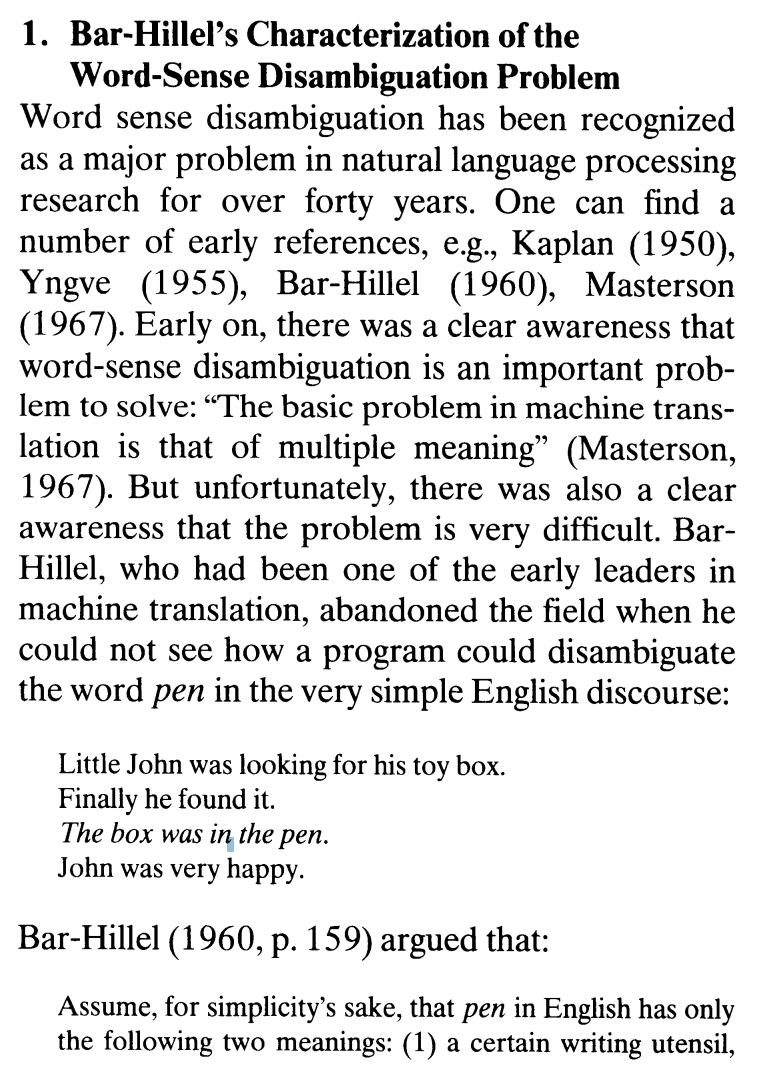 A method for disambiguating word senses in a large corpus (Gale, Church & Yarowsky, 1991)
10/30/23
4
Paths Forward
Tasks: 
Word-Sense Disambiguation, Metaphor
Idioms
NER (Named Entity Recognition)
Linking
…
Rules 
Assume productive processes (e.g., compositionality)
Lexical Resources 
Dictionaries, 
Ontologies (WordNet, Cyc)
Corpora
Large Language Models (LLMs)
10/30/23
5
house  maison | Chambre
10/30/23
6
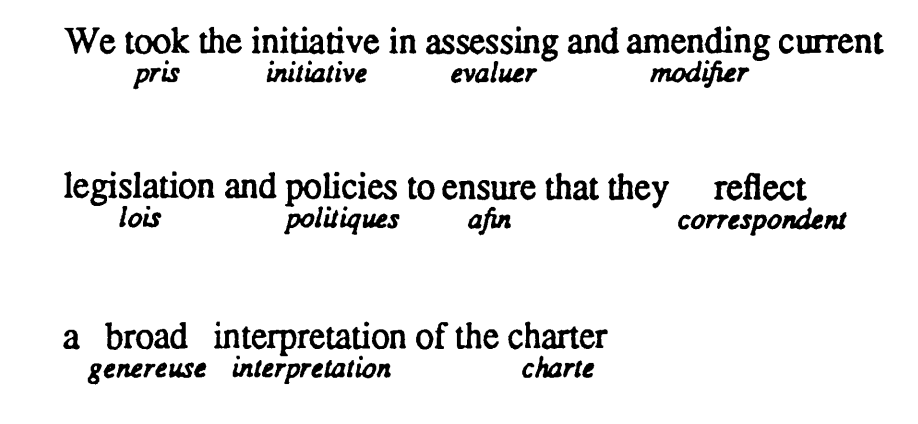 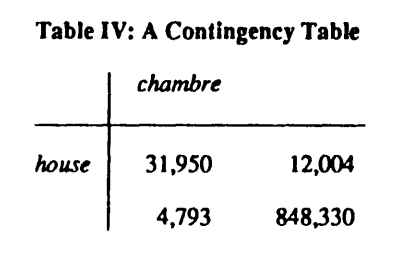 10/30/23
7
10/30/23
8
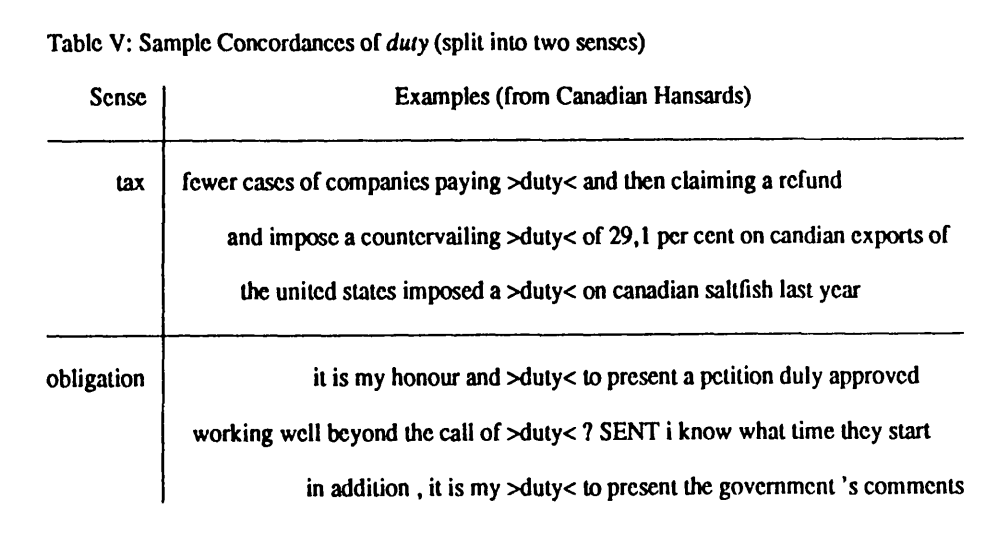 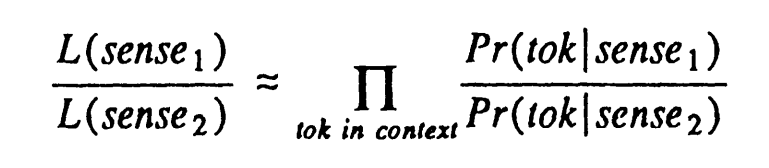 10/30/23
9
Metaphor: Classic Hard Problem in NLP
Stereotypes: Get Smart
Considerable literature
Carbonell (1980) https://aclanthology.org/P80-1004 
Fass & Wilks (1983) https://aclanthology.org/J83- 3004 
Martin (1990) A Computational Model of Metaphor Interpretation
Hobbs (1992) Metaphor and Abduction
Gedigian et al (2006) https://aclanthology.org/W06-3506 
Krishnakumaran and Zhu (2007) https://aclanthology.org/W07-0103 
Lakoff (2008) Women, Fire and Dangerous Things
Lakoff and Johnson (2008) Metaphors to Live By
Shutova (2010) https://aclanthology.org/P10-1071  
Mohammad et al (2016) https://aclanthology.org/S16-2003
cover all the bases
drop the ball
dunk
fumble
get on base
hit a home run
out in left field
punt
ragging the puck
run out the clock
sticky wicket
strike out
10/30/23
10
Repositories
HuggingFace
LDC (Linguistic Data Consortium)
NLTK
10/30/23
11
WordNet: An Example of an Ontology
https://aclanthology.org/2021.emnlp-main.501.pdf
https://en.wikipedia.org/wiki/WordNet
10/30/23
12
MeSH
10/30/23
13
JM23
10/30/23
14
Tasks
Word Sense Disambiguation
bank  ``money’’ bank vs. ``river’’ bank
NER (Named Entity Recognition)
Find spans
Linking: Add hypertext links from texts to resources
Wikipedia
Pubtator
Co-reference
Which nouns refer to which nouns?
Pronoun resolution  Winograd Schema
Stance, Sentiment, Synonyms vs. Antonyms, Negation
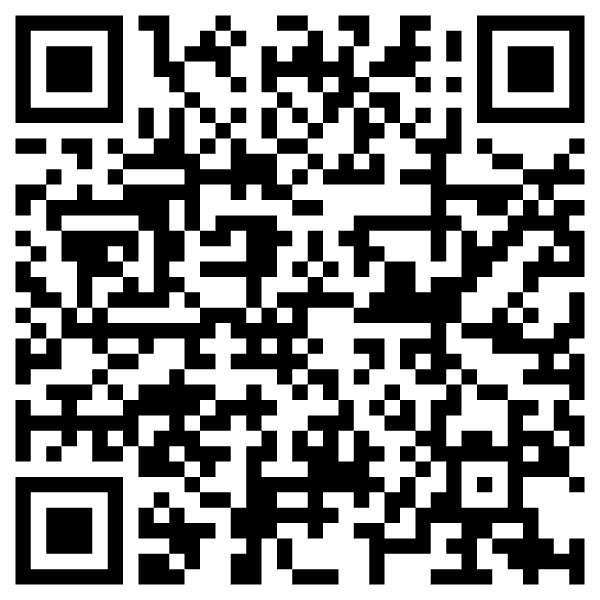 10/30/23
15
Pubtator
10/30/23
16
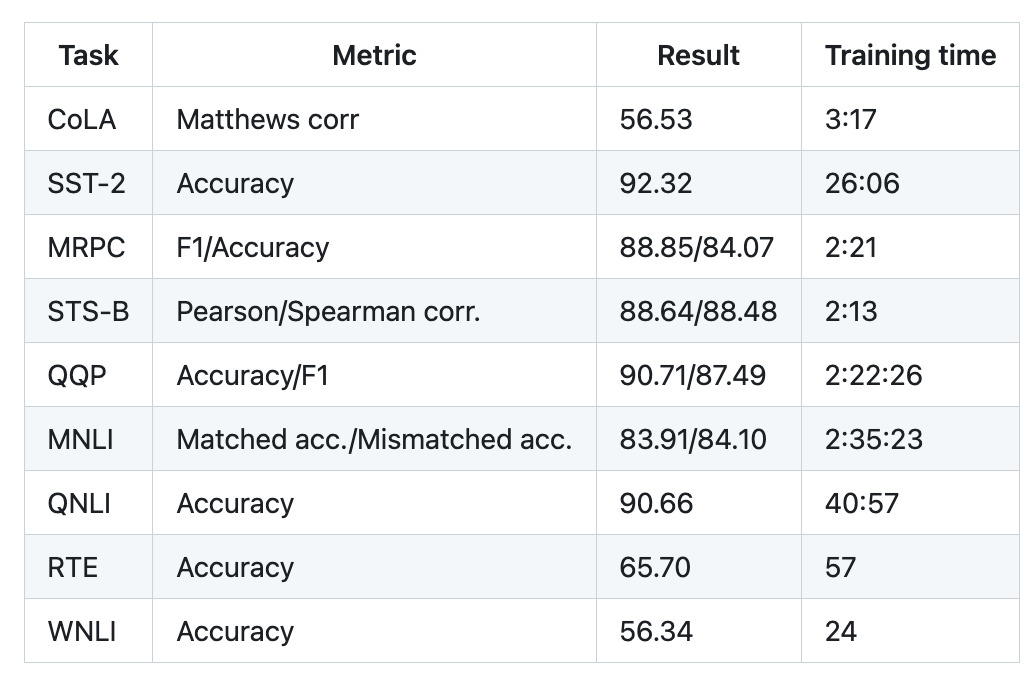 Winograd Schema (GLUE WNLI)
The trophy doesn't fit in the brown suitcase 
because it is too large/small.
What is too large?
A. The trophy
B. The suitcase
Not much better than chance
from:  https://doi.org/10.1016/j.artint.2023.103971
9/11/2023
CS6120
17
Winograd Schema (GLUE WNLI)
9/11/2023
CS6120
18
Training on Lexical Resourceshttps://aclanthology.org/2022.lrec-1.676.pdf
10/30/23
19
scipy dendrogram
10/30/23
20
https://en.wikipedia.org/wiki/Hierarchical_clustering
Clustering in Scikit-Learn
https://en.wikipedia.org/wiki/K-means_clustering
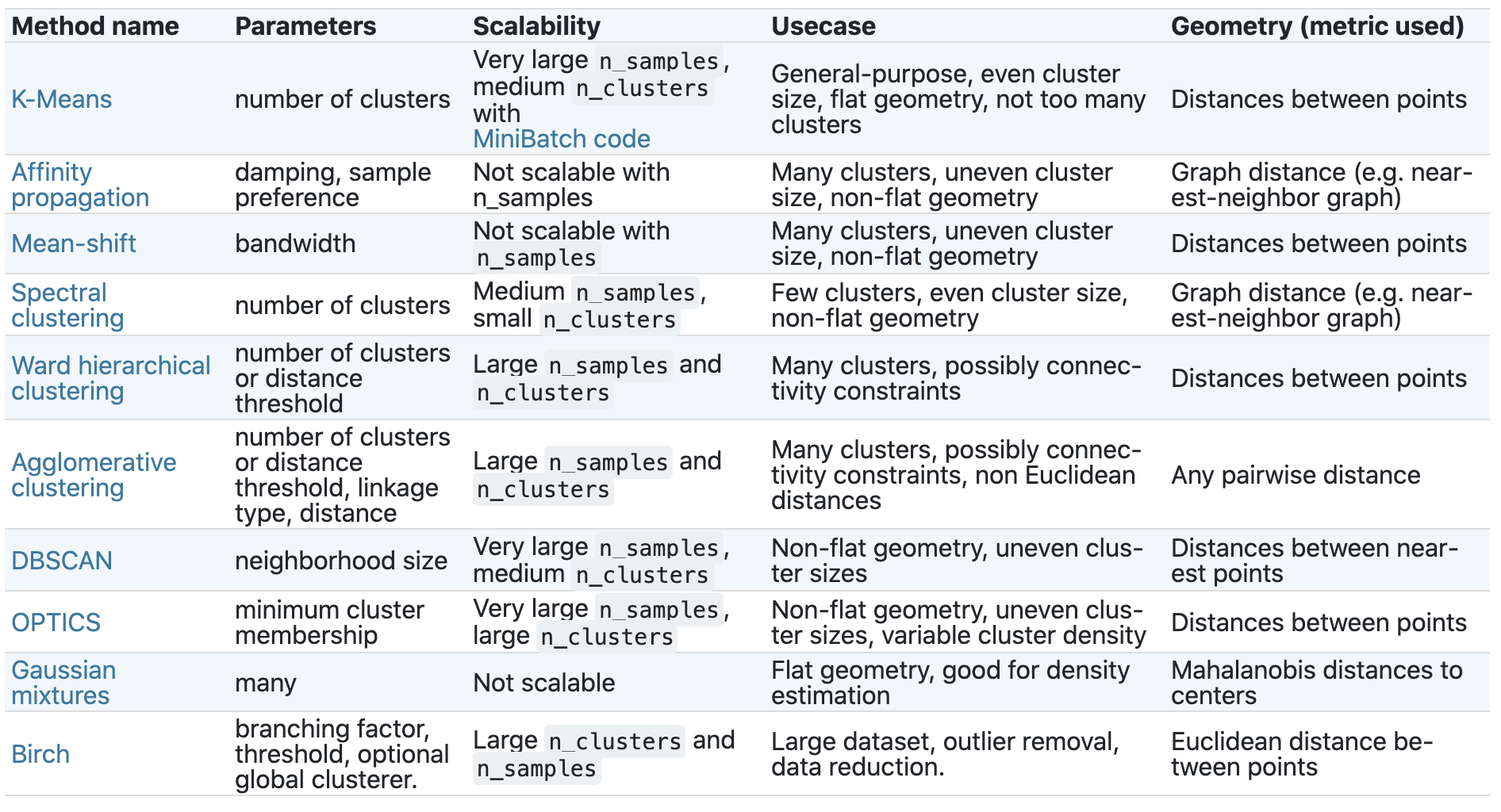 https://scikit-learn.org/stable/modules/clustering.html
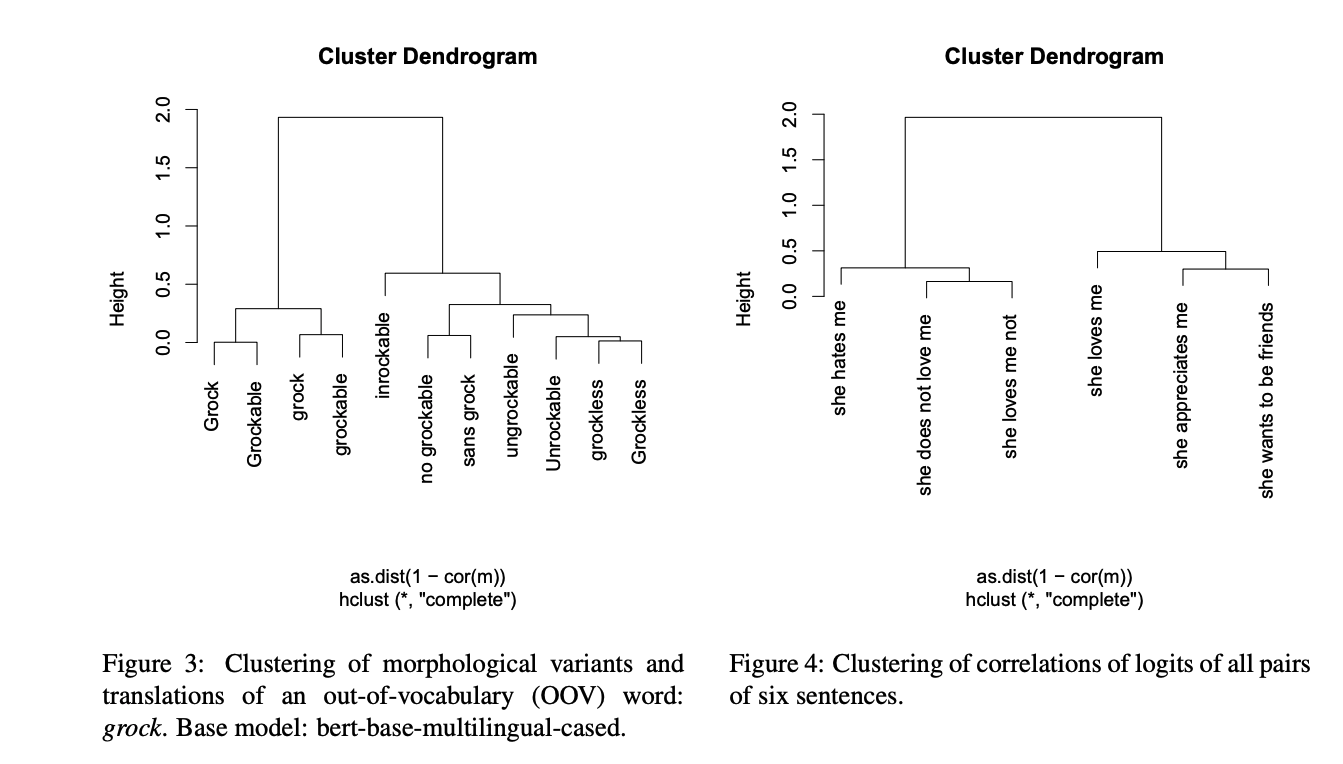 10/30/23
22
https://saifmohammad.com/WebPages/nrc-vad.html 
https://saifmohammad.com/WebDocs/VAD-talk.pdf
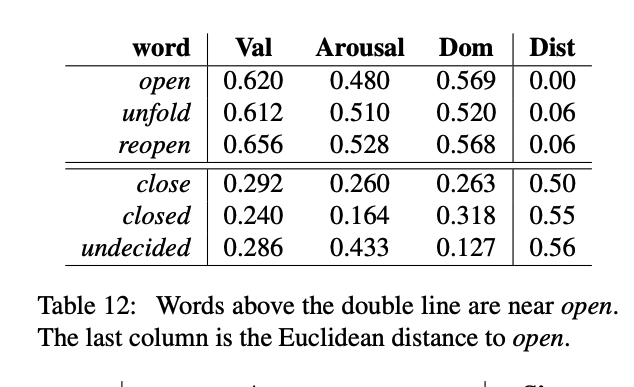 10/30/23
23
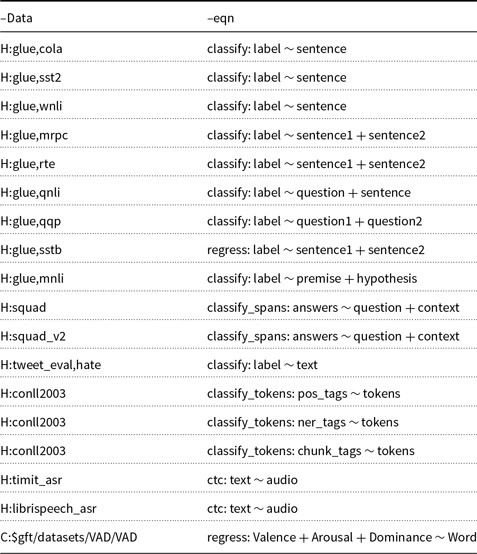 Church et al.,
Emerging trends: 
General fine-tuning (gft)
Natural Language Engineering, 
28(4), 519-535. doi:10.1017/S1351324922000237
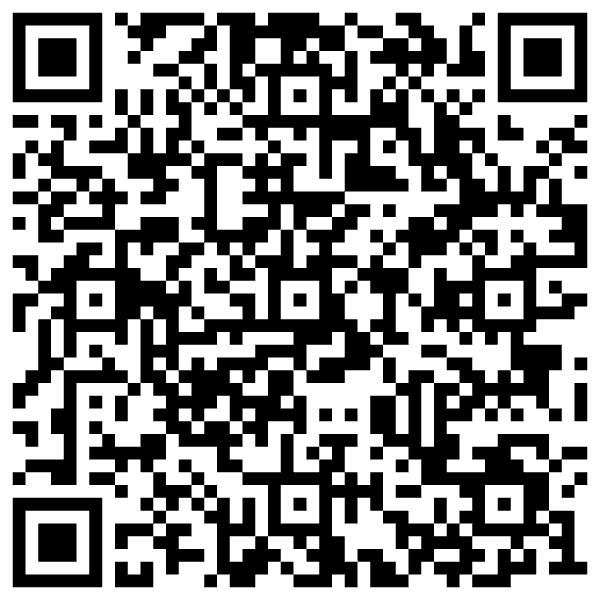 10/30/23
24
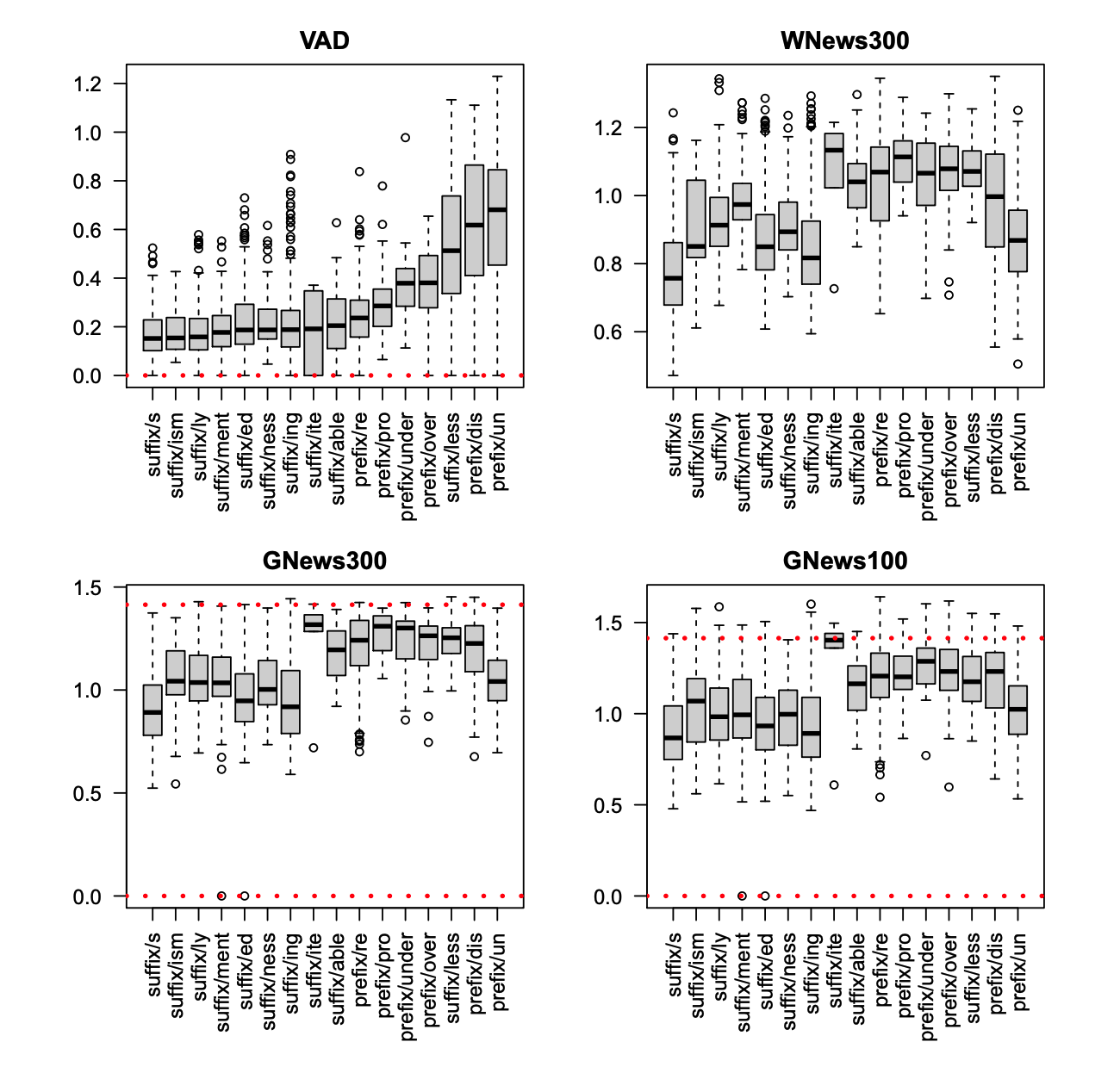 10/30/23
25
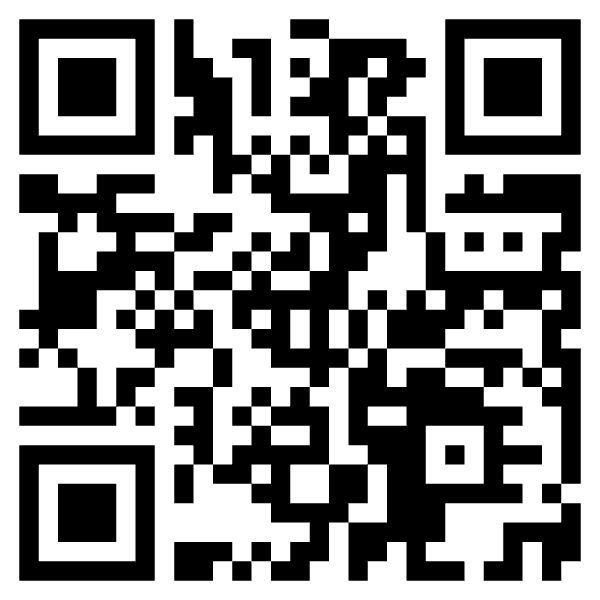 Lexical ResourcesInternational Conference on Language Resources and Evaluation (LREC)
Corpora
Non-parallel: 
Brown, Penn Treebank, Wikitext
Parallel: 
Hansards, Europarl
Ontologies
WordNet
MeSH (Medical Subject Headings)
Dictionaries
CMU Dict
Thesaurus
Roget’s
Synonyms and Antonyms
NRC-VAD
Knowledge Graphs
<head, relation, tail>
FreeBase (FB15k)
WordNet (WN18RR)
10/30/23
26
Example of Parallel Corpushttps://youtu.be/1jeDPcWEYX0?t=80
10/30/23
27
Applications for Parallel Corpora
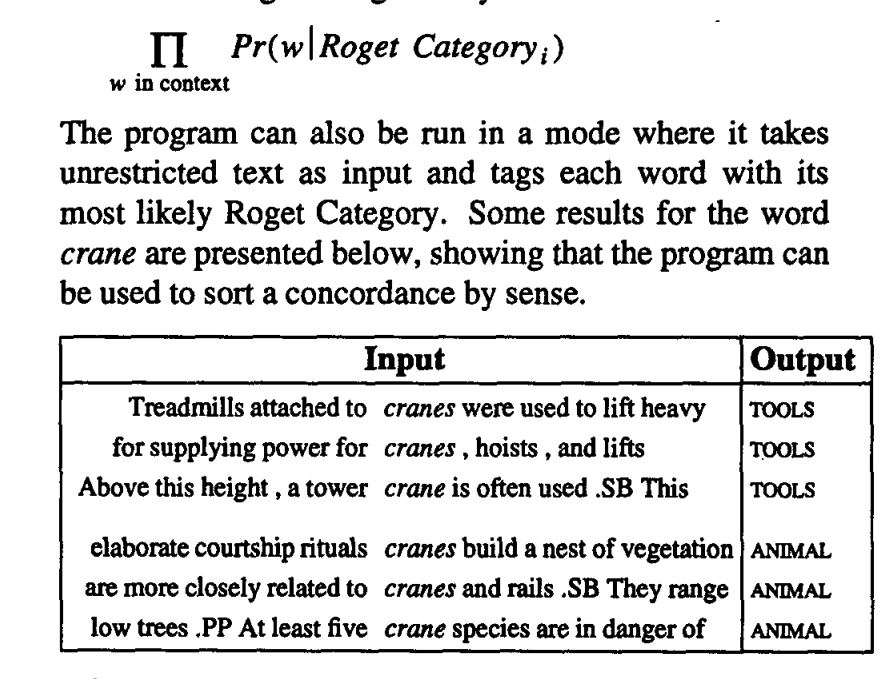 Machine Translation
Word Sense Disambiguation
https://aclanthology.org/P92-1032.pdf
10/30/23
28
https://aclanthology.org/J93-1004.pdf
10/30/23
29
Co-Reference
Slides from last term
JM26
Two Noriegas
10/30/23
30